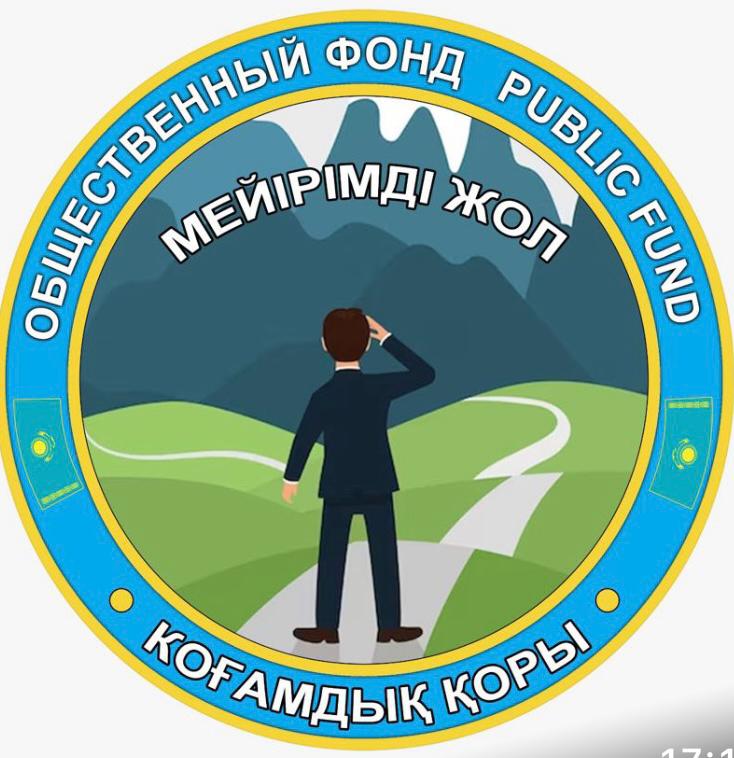 ДЕЯТЕЛЬНОСТЬ 
НПО ОФ «МЕЙІРІМДІ   ЖОЛ»
В РАМКАХ РЕАЛИЗАЦИИ  ПРОЕКТА ГЛОБАЛЬНОГО ФОНДА , 
ФОНДА  ПЕРВОГО ПРЕЗИДЕНТА 
и ГОСУДАРСТВЕННОГО СОЦИАЛЬНОГО  ЗАКАЗА 
на 2022-2023годы
С января 2022 года НПО ОФ «Мейірімді жол»  осуществлял работу среди ключевых групп населения на волонтерской основе:
охвачено услугами - 126 лиц;
проведено 5 тренингов для пациентов «Равный к равному»;
50 групп поддержки с охватом 200 пациентов.
	В  январе 2023 года  ОФ «Мейірімді жол» выиграл малый грант Глобального фонда. 
         В августа 2023 года ОФ выиграл малый грант фонда первого Президента «Правовая грамотность пациента».
На Маслихате одобрена предварительная заявка на 4 квартал 2023 года на сумму 1000000 млн. тенге
На 2024 год  подали заявку на сумму 46924,54 тыс. тенге
ЦЕЛИ ОФ «МЕЙІРІМДІ   ЖОЛ»
1. Оказание поддержки общественному здравоохранению в противодействии социально-значимым инфекциям;
2. Укрепление сотрудничества с гражданским обществом по усилению борьбы с туберкулезом;
3. Выявление и ведение потенциально склонных  к нарушению  лечения пациентов, поиск оторвавшихся от лечения, возврат к лечению, социальная поддержка  и мотивация к лечению.
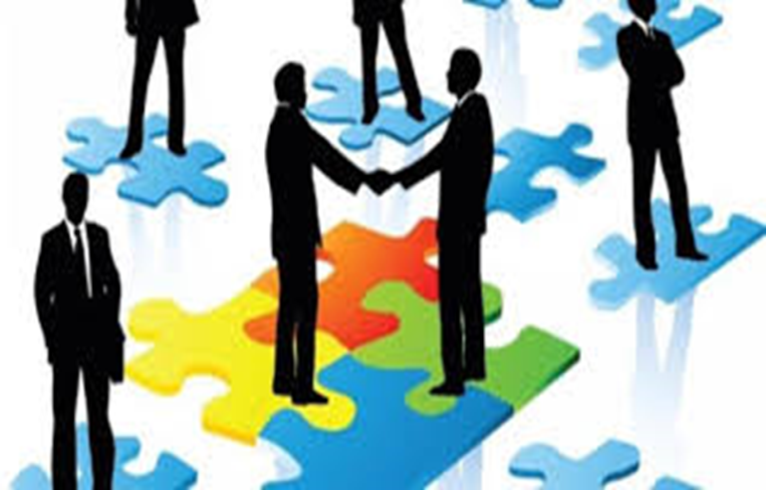 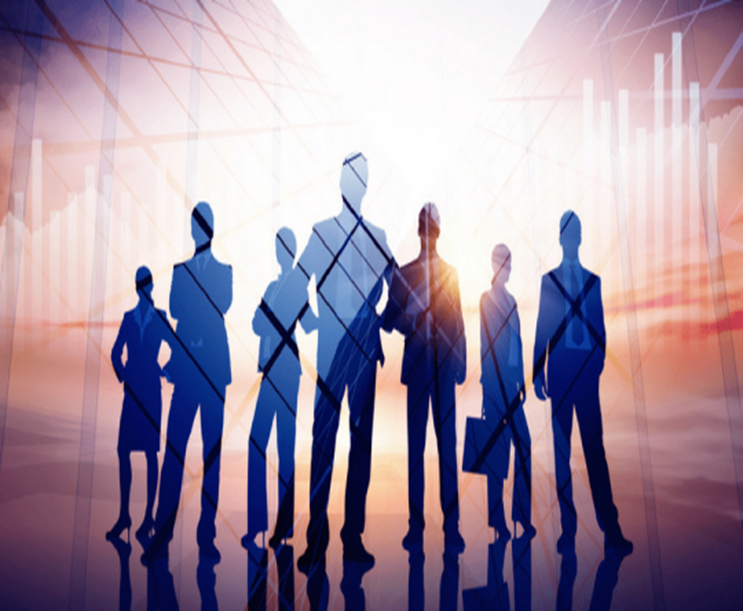 Задачи ОФ «МЕЙІРІМДІ   ЖОЛ» :
1. Развивать механизм взаимодействия с ЦФ, ПМСП, ДУИС, СИЗО, ДВД, Центр СПИД, НЦМСК и НПО
 2. Активно выявлять людей из КГН с симптомами ТБ, перенаправлять и сопровождать в поликлиники (сеть ПМСП)
 3. Проводить работу по повышению приверженности к диагностике и лечению пациентов  и возвращению нарушителей лечения ТБ, МЛУ ТБ, ТБ/ВИЧ
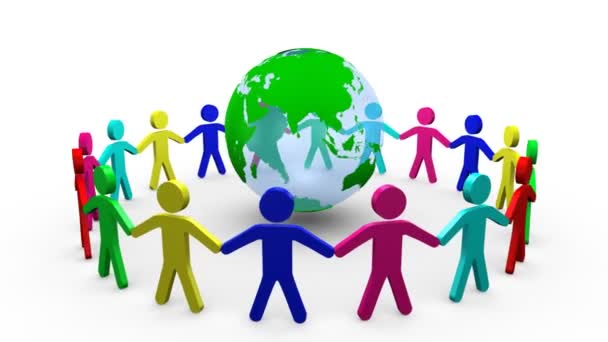 МЕРОПРИЯТИЯ ПО ВЗАИМОДЕЙСТВИЮ С МЕДИЦИНСКИМИ ОРГАНИЗАЦИЯМИ ГОРОДА АЛМАТЫ
Заключены 59 меморандума о сотрудничестве 
с медицинскими организациями города:
 39 государственных учреждений (100%)
20 частных медицинских центров (70%)
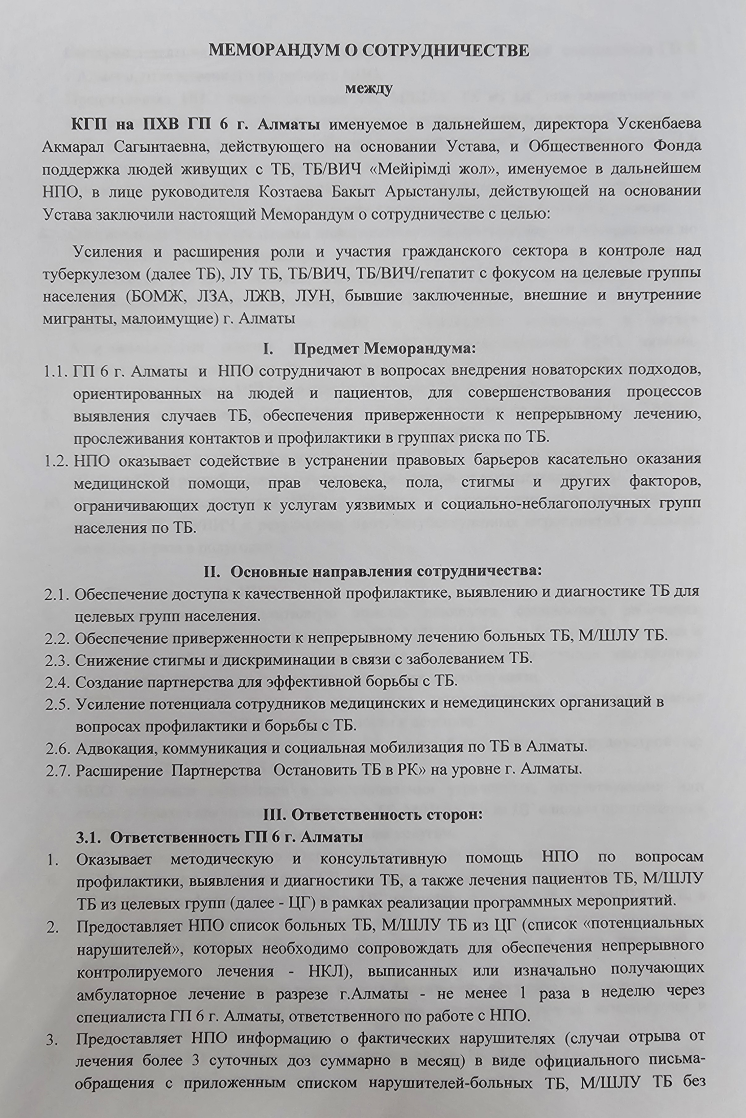 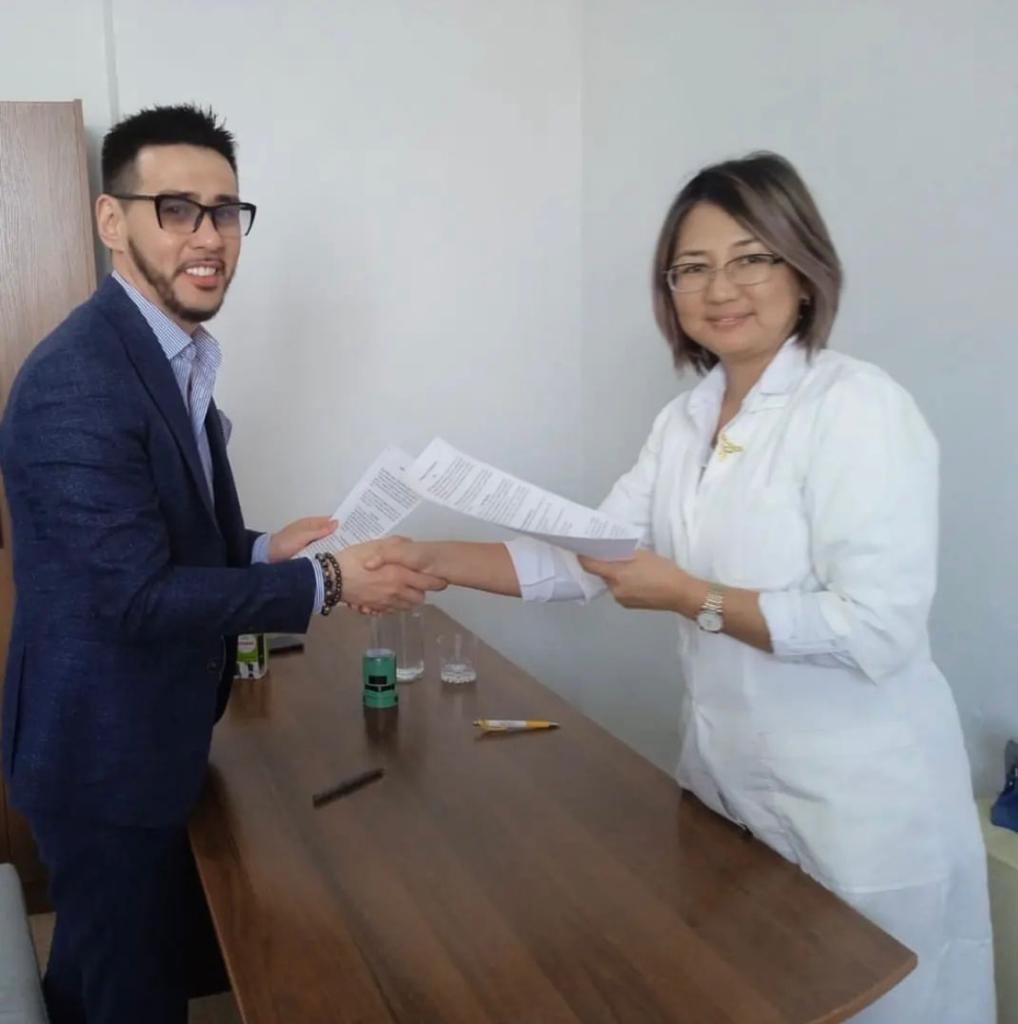 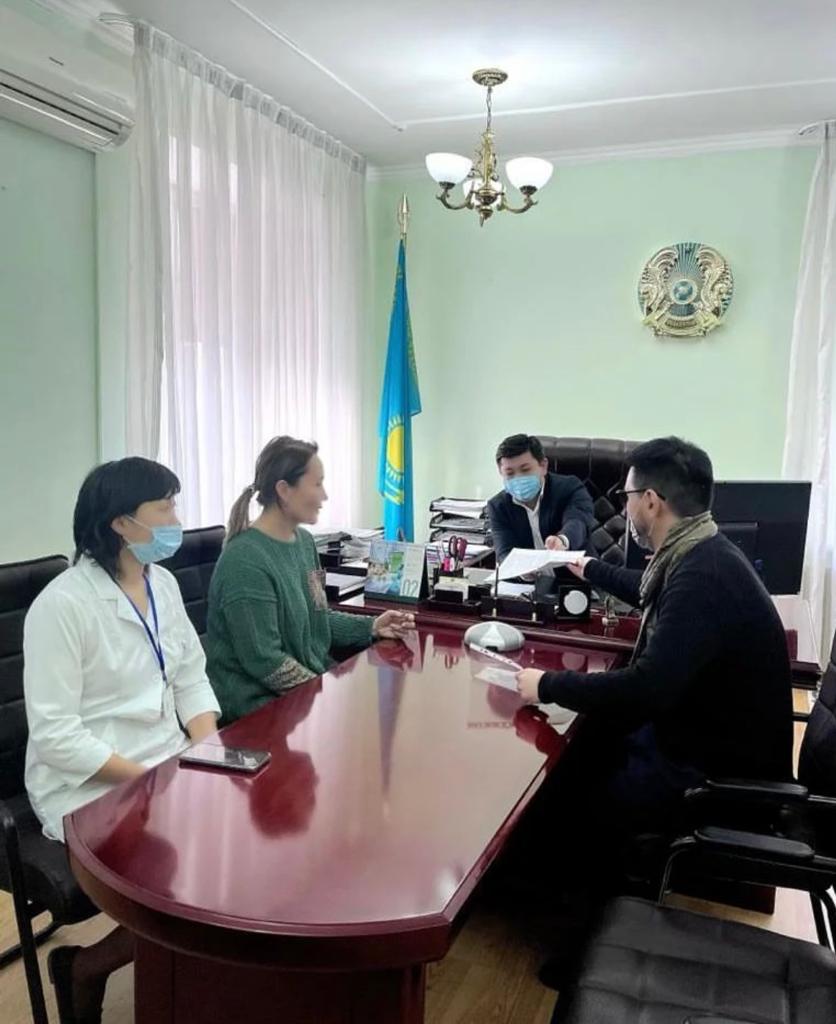 РОЛЬ НПО  В ОРГАНИЗАЦИИ ПАЦИЕНТОРИЕНТИРОВАННОГО ПОДХОДА
НПО: 
-сопровождение и повышение приверженности к лечению
- выявление и обследование контактных
НПО: 
-повышение информированности о ТБ
-повышения доступа целевых групп
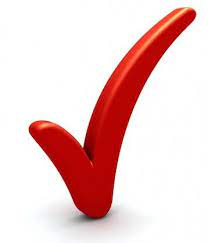 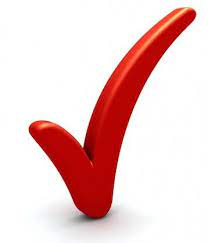 Лечение с учетом обстоятельств пациента
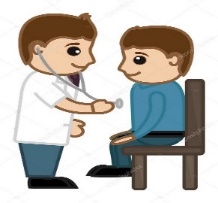 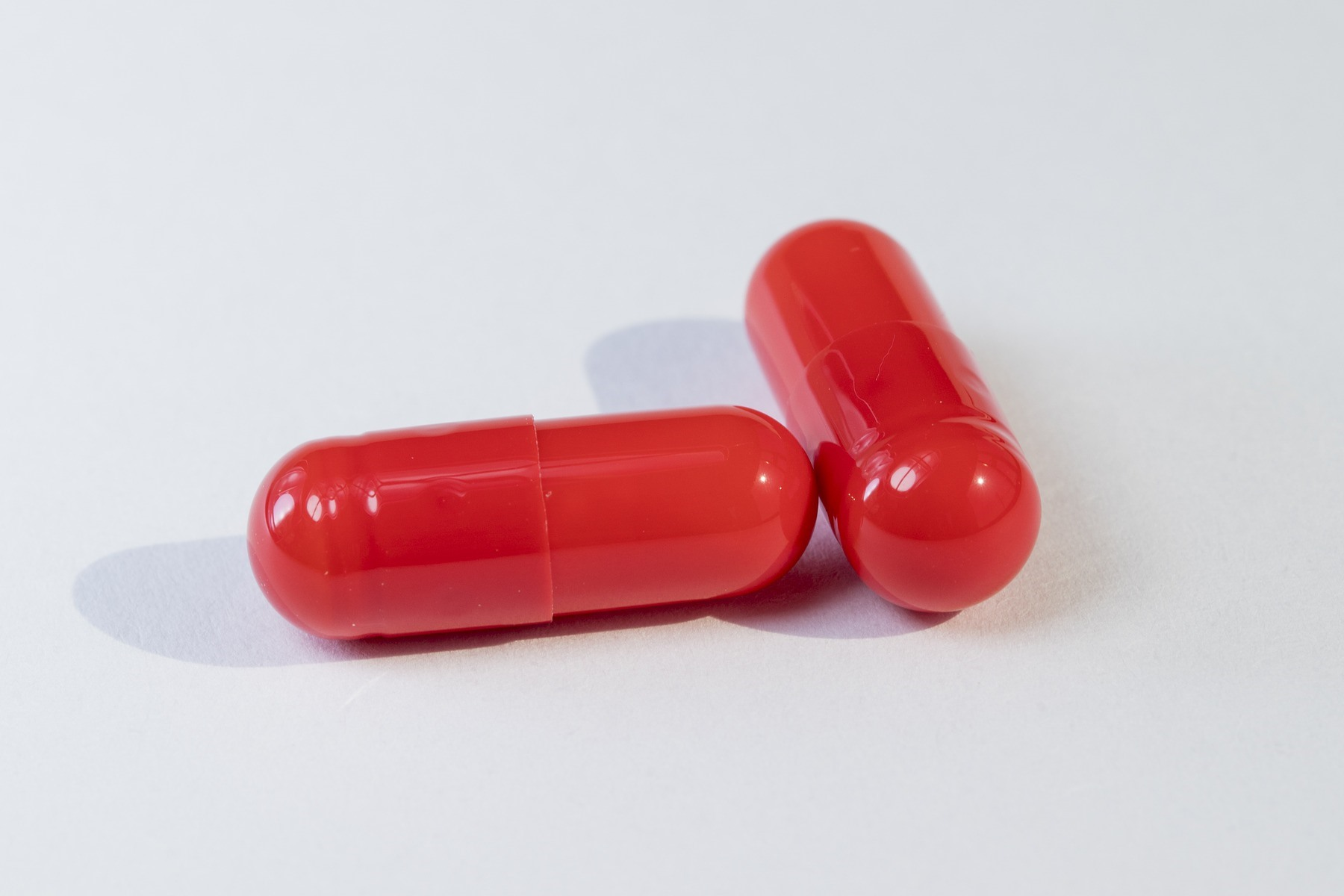 Начало лечения
План ННЛ (ВНЛ)
Социальная поддержка
Обследование контактов
Клинический диагноз
НПО: 
-Психосоциальное сопровождение пациентов и членов семей
Обследование с предполагаемым ТБ
Универсальное ННЛ
Больной с предполагаемым ТБ
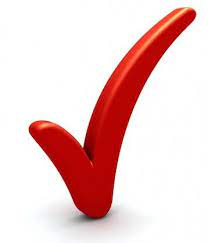 Для содействия соблюдению требований лечения и успеху терапии крайне важно, чтобы пациенты, по возможности, были полностью интегрированы в общество и возвращались к повседневной жизни, что позволит им нормально взаимодействовать с привычным для себя окружением
да
ЛЧ/ЛУ
Лабораторное подтверждение
нет
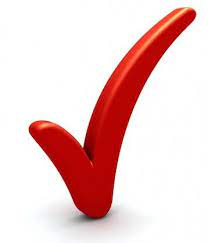 НПО: противодействие стигматизации и усиление вовлеченности общества в процесс лечения и ухода.
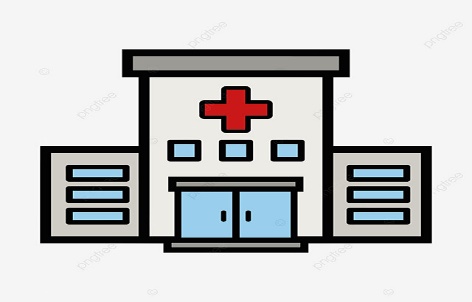 Стационарное лечение
Следовать критериям госпитализации
РЕЗУЛЬТАТЫ РАБОТЫ
РЕЗУЛЬТАТЫ РАБОТЫ
РАБОЧИЕ ВСТРЕЧИ
04 июля 2023 года приняли участие в  Адвокационной  встрече «Развитие национального партнерства Стоп ТБ , потенциала НПО по ТБ /ВИЧ в ликвидации ТБ как проблемы общественного здравоохранения г.Алматы. 
18 июля 2023 года ОФ «Мейірімді жол» с дружеским   визитом  посетили    представители  USAID/Вашингтон  и региональный советник по туберкулезу USAID/Центральная Азия (Люси Майз и Арман Токтабаянов).
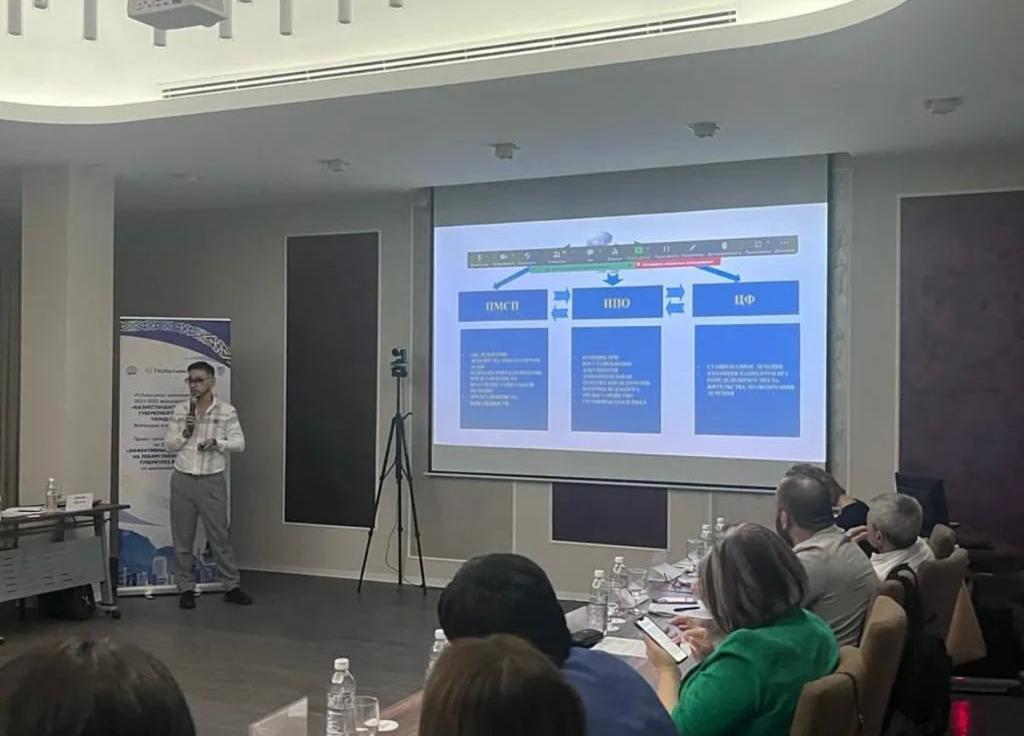 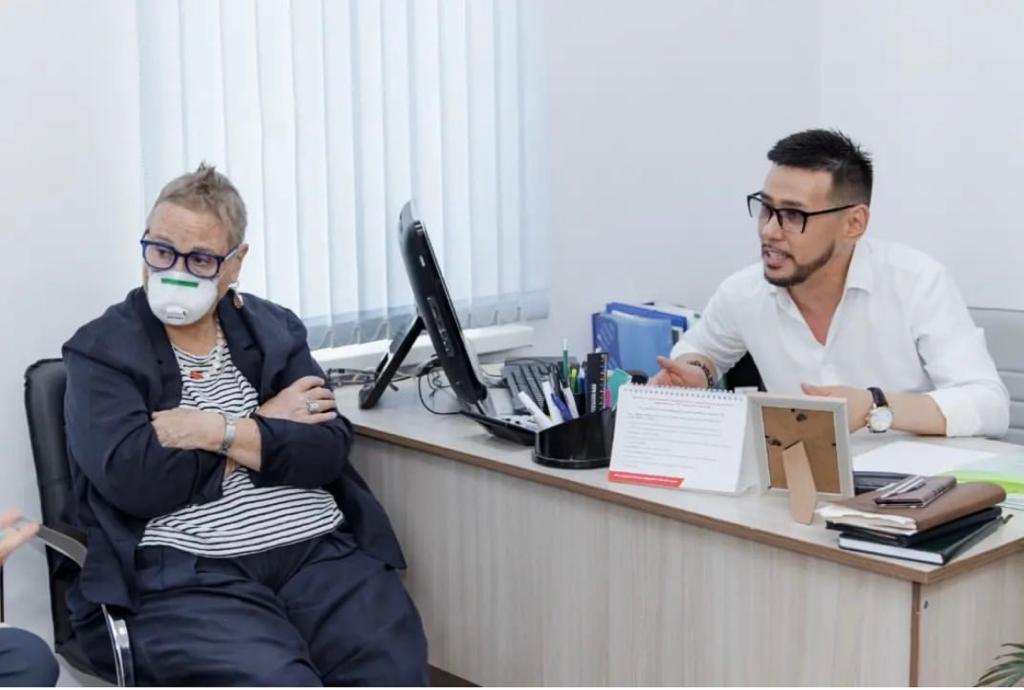 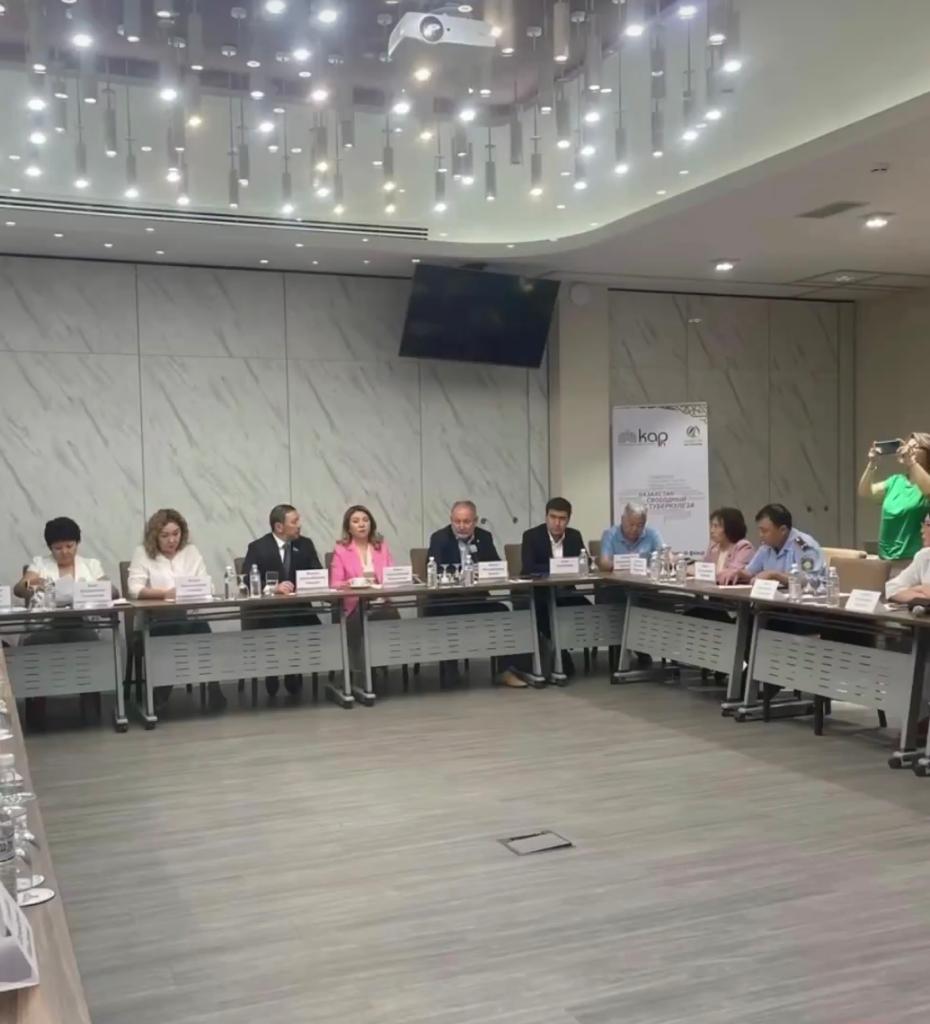 Фотогалерея: проведение групп взаимопомощи
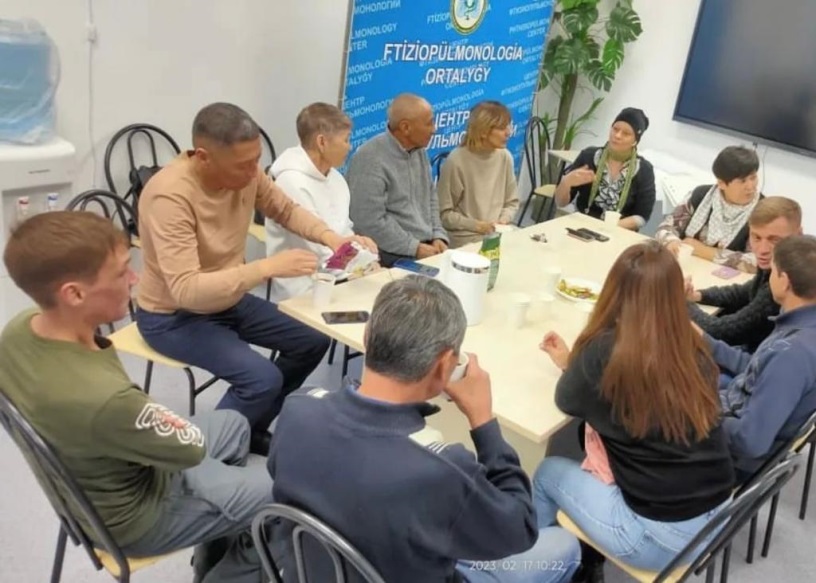 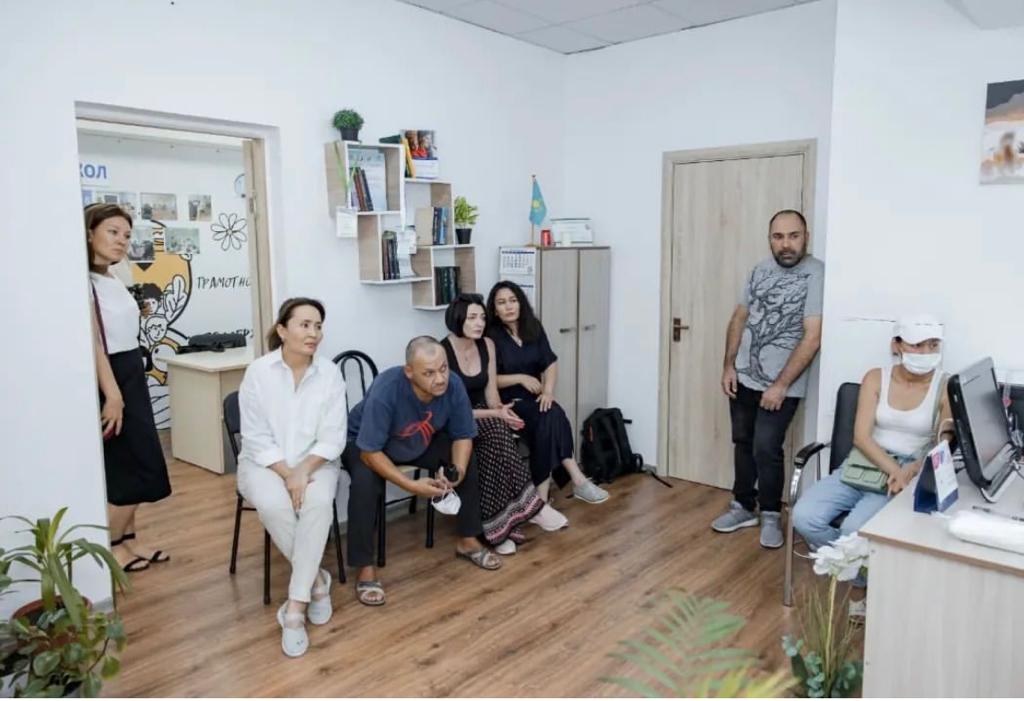 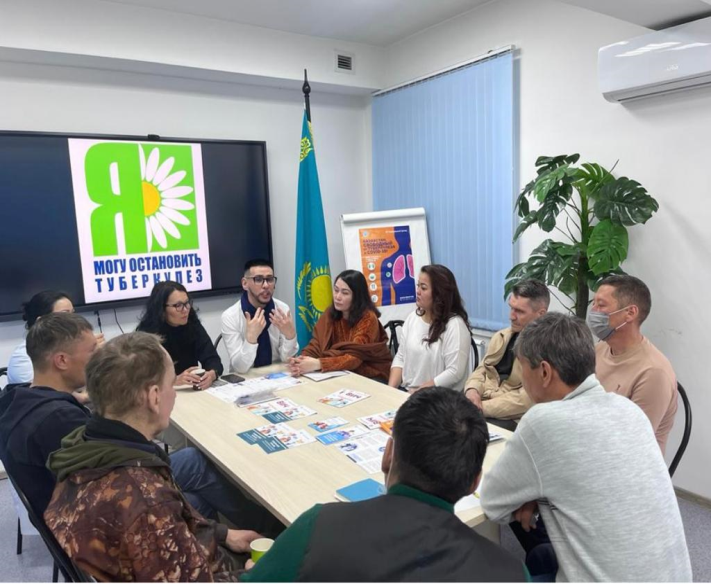 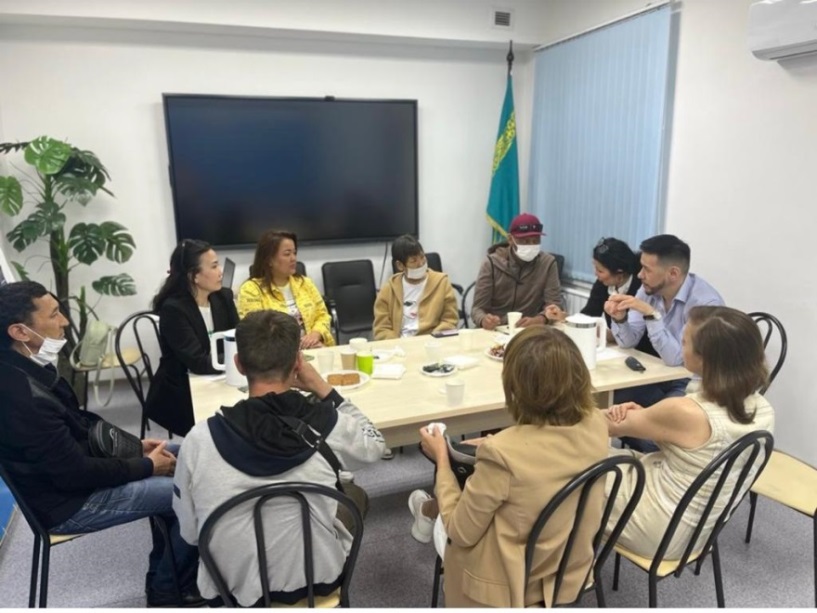 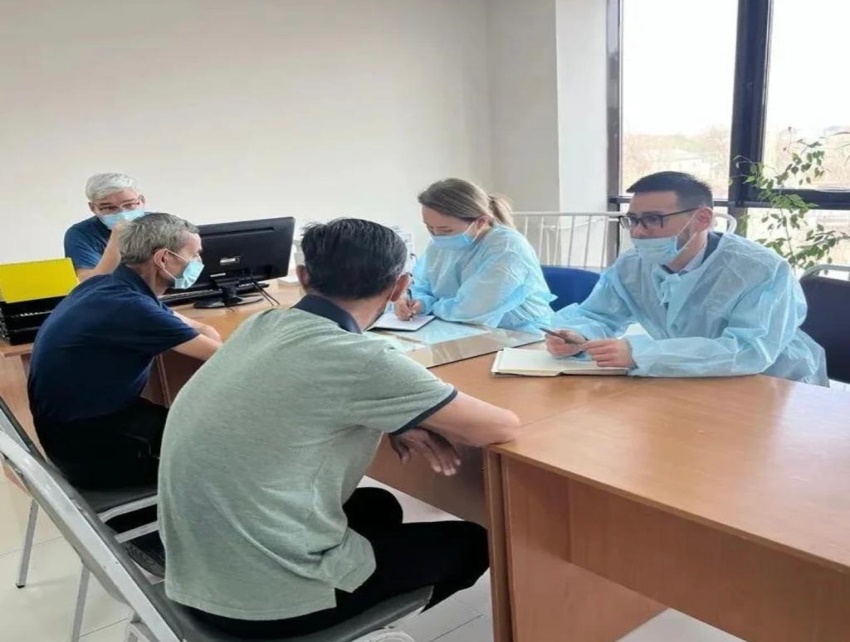 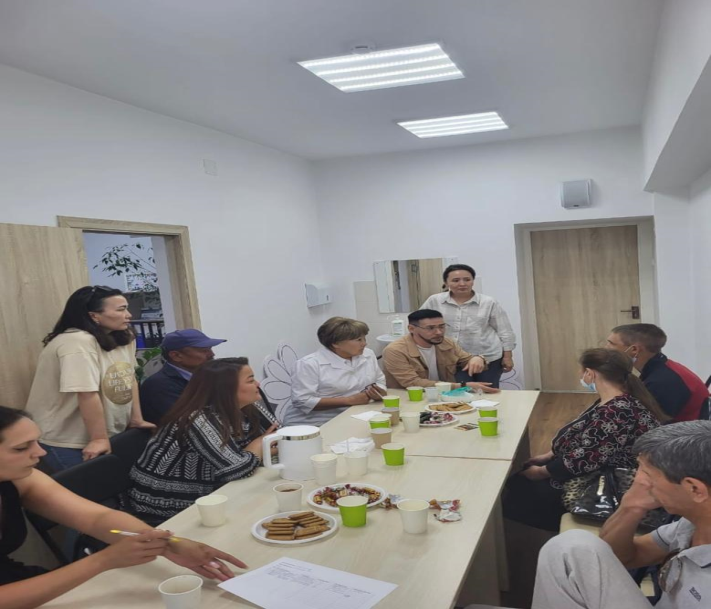 Фотогалерея: проведение программных мероприятий
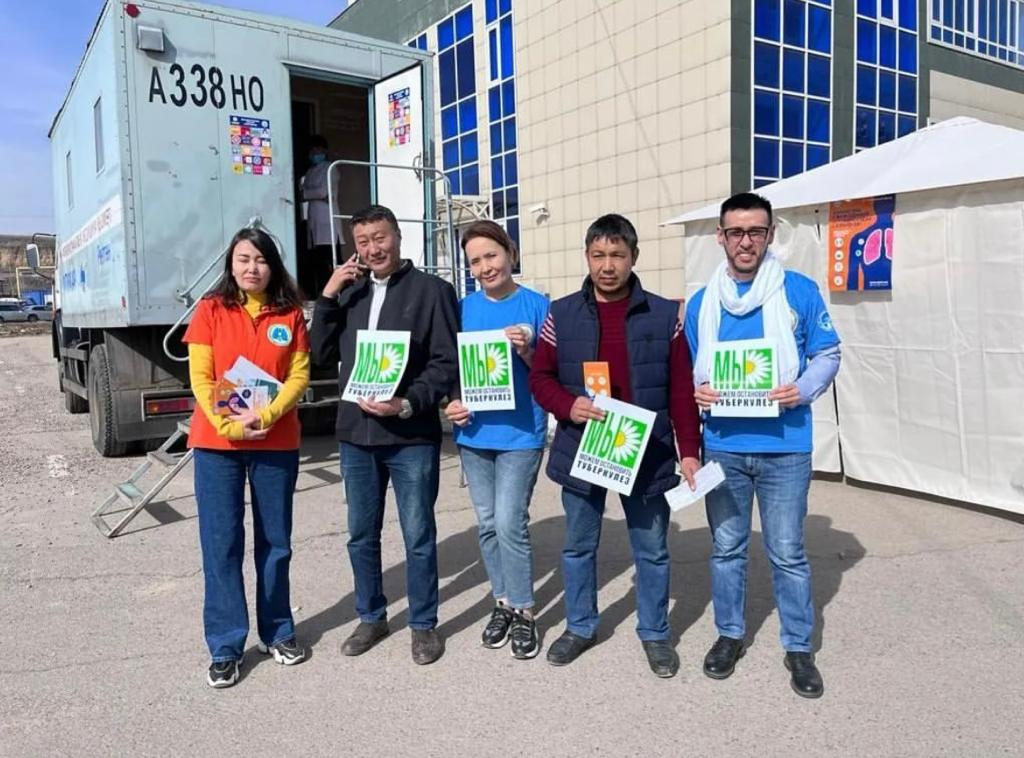 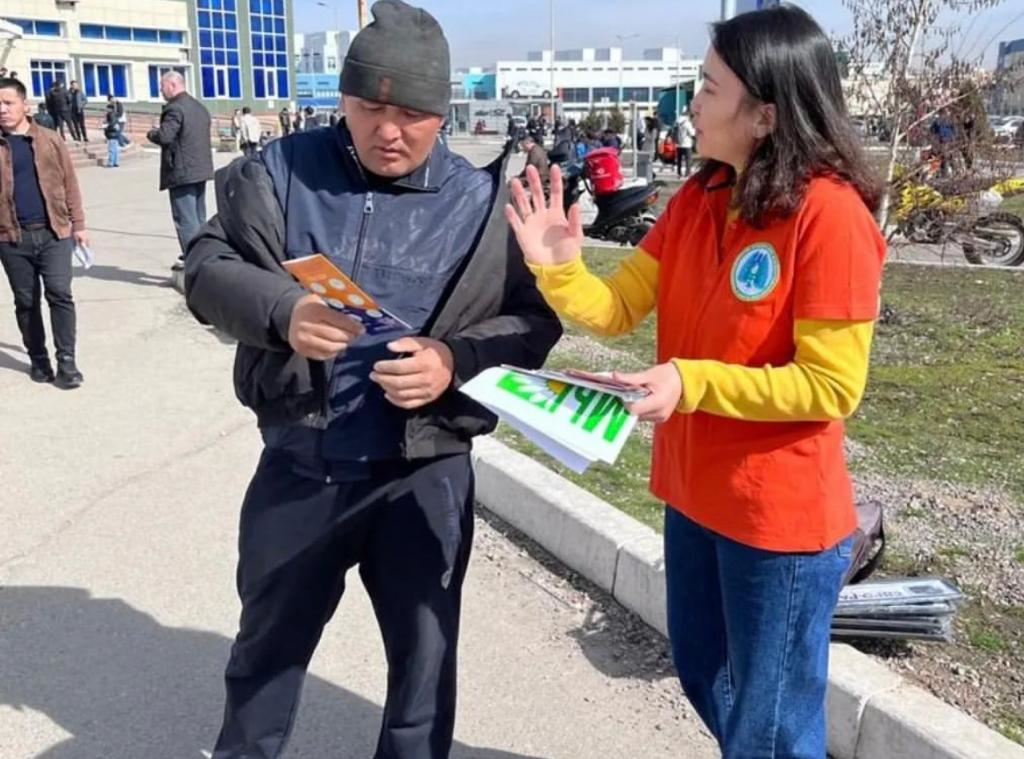 Фотогалерея: проведение программных мероприятий
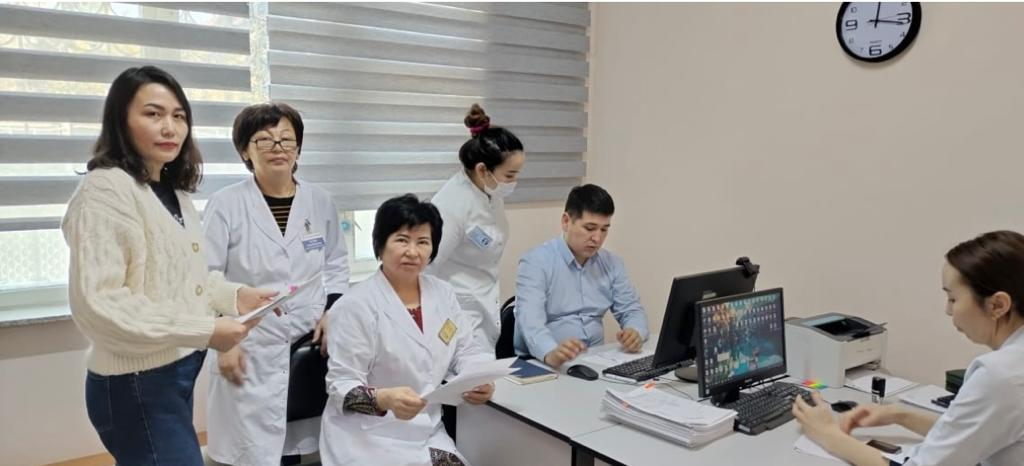 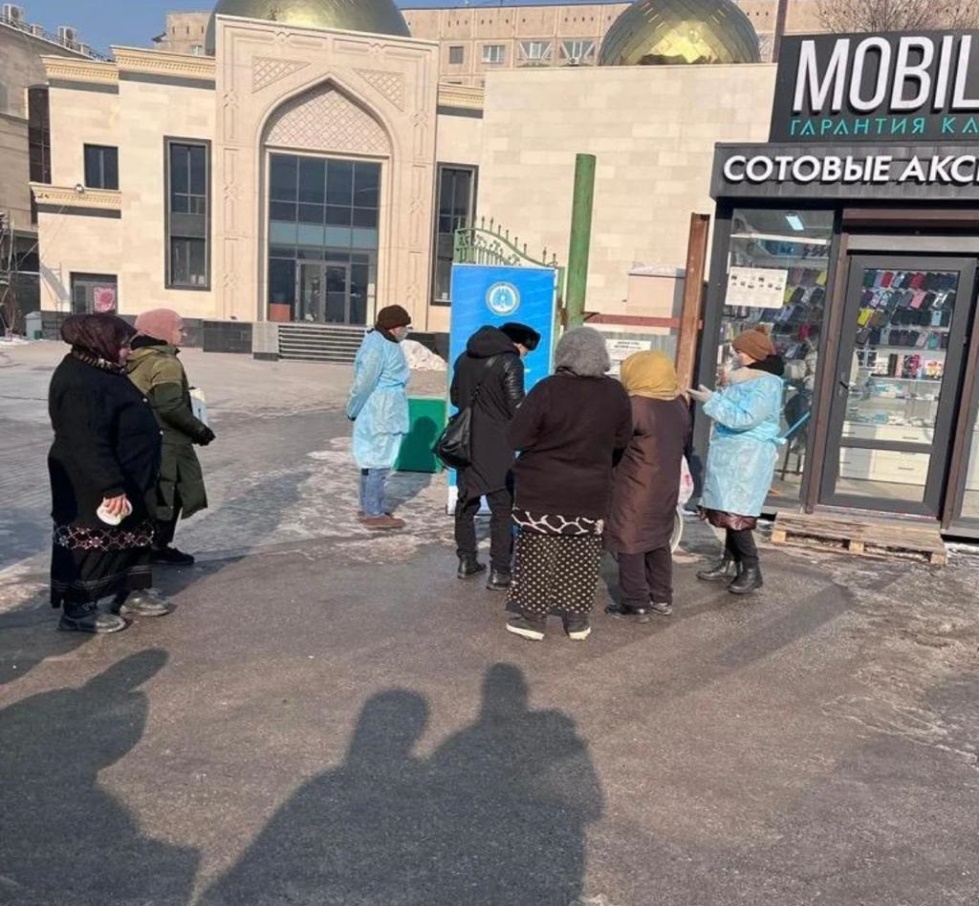 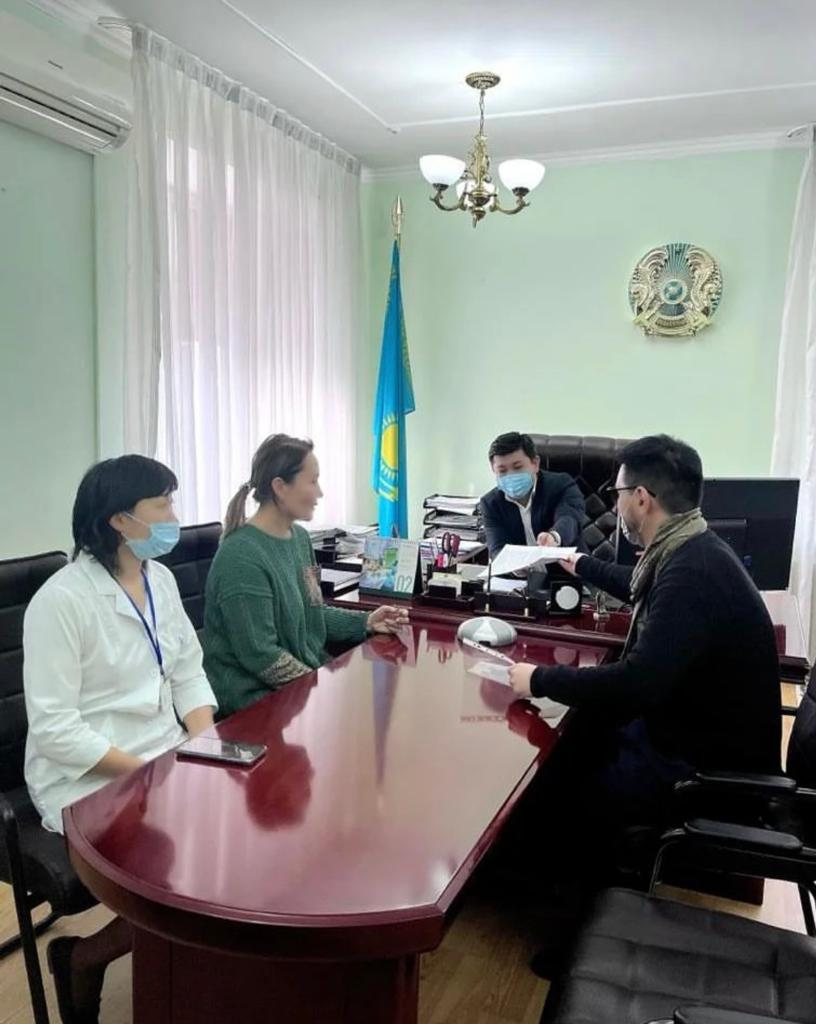 Фотогалерея: проведение программных мероприятий
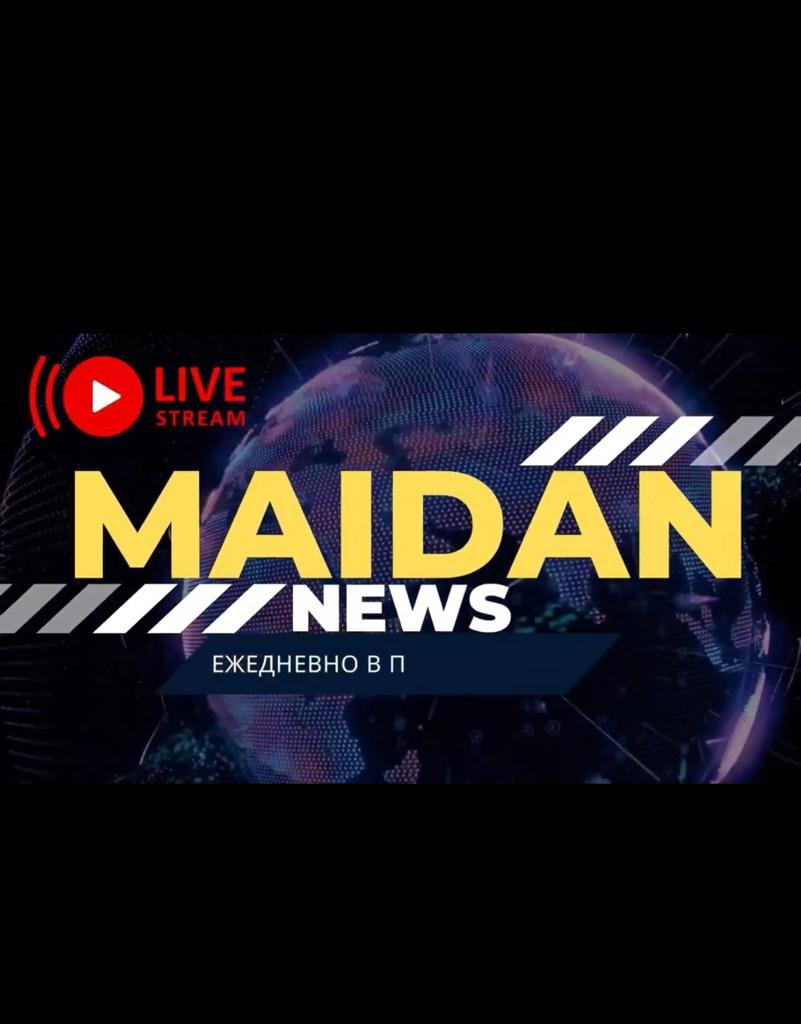 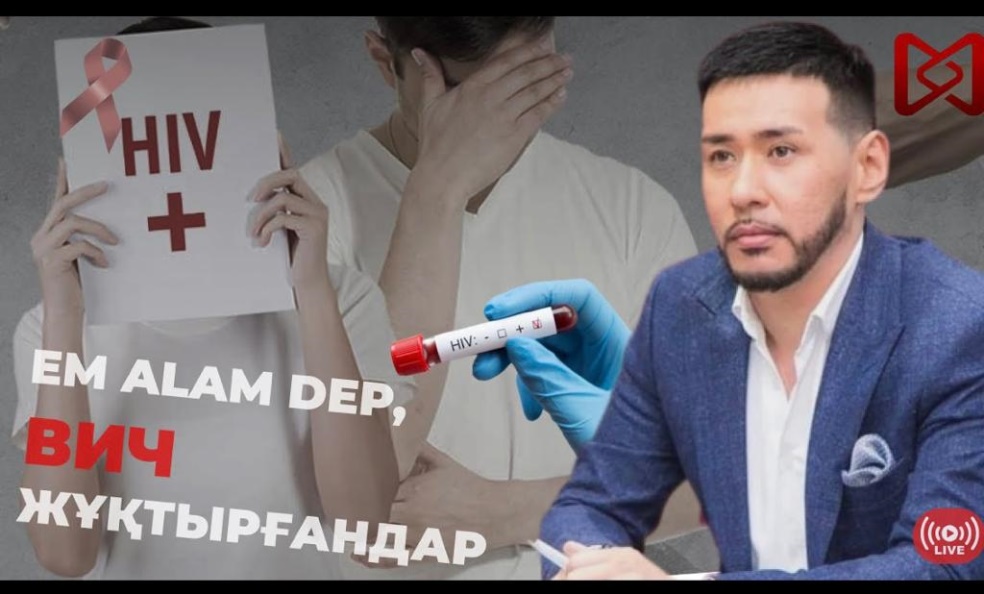 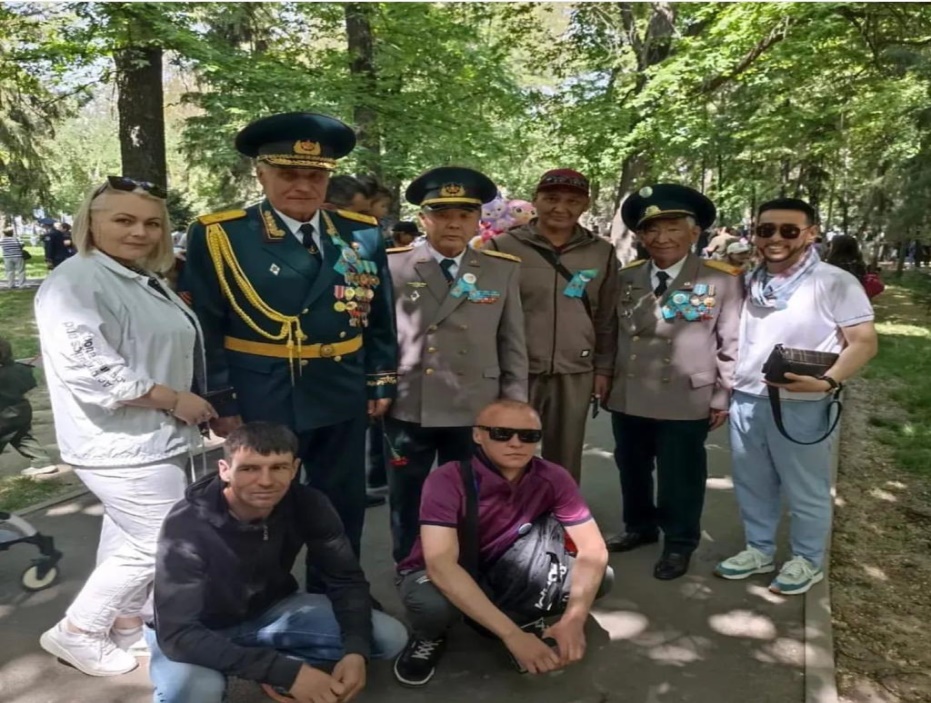 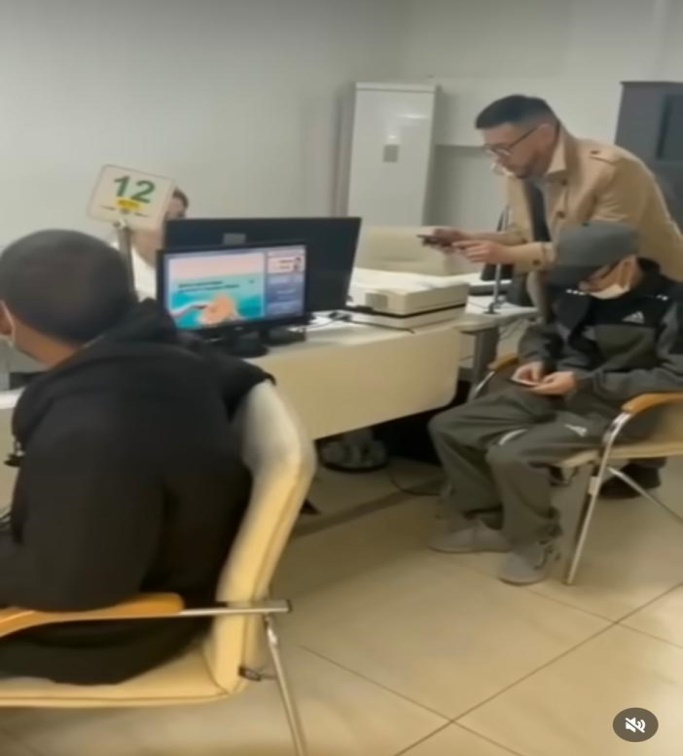 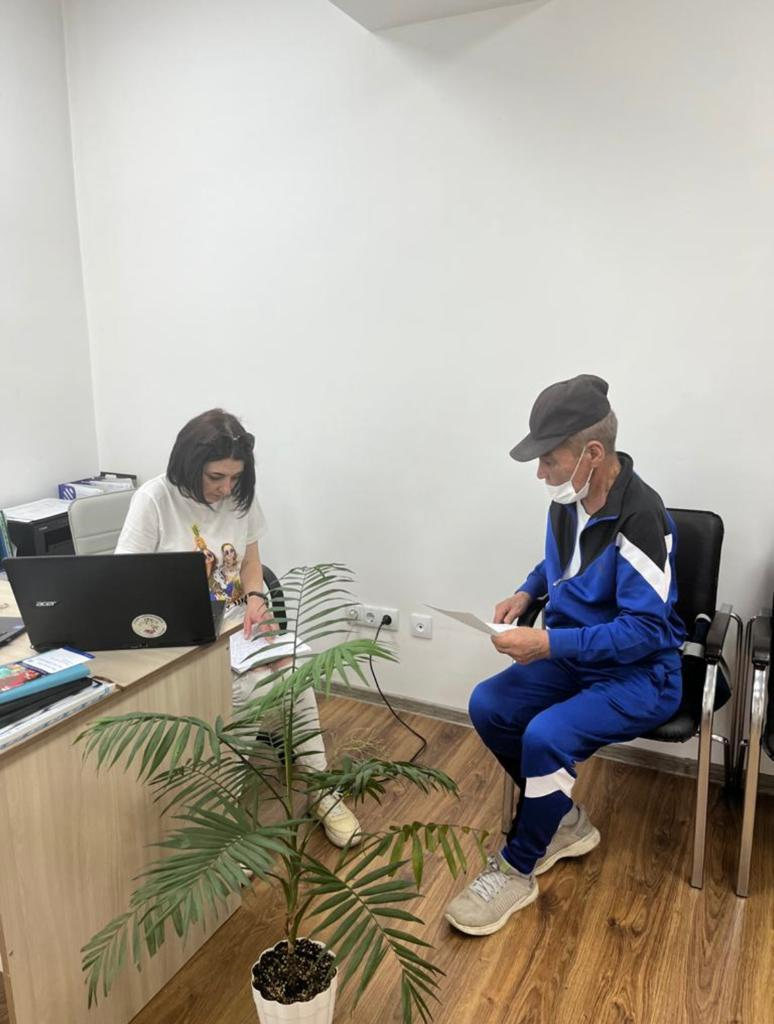 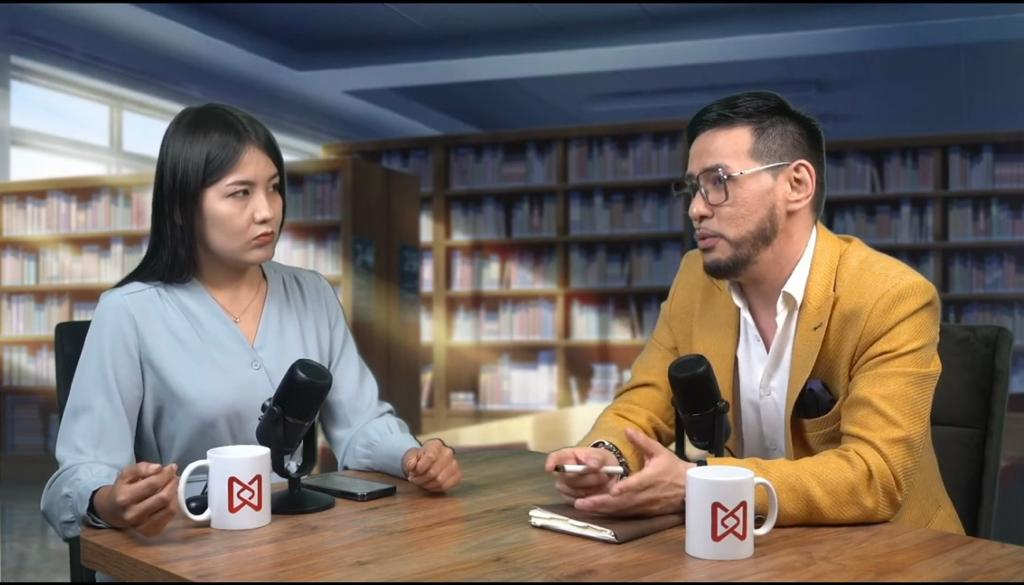 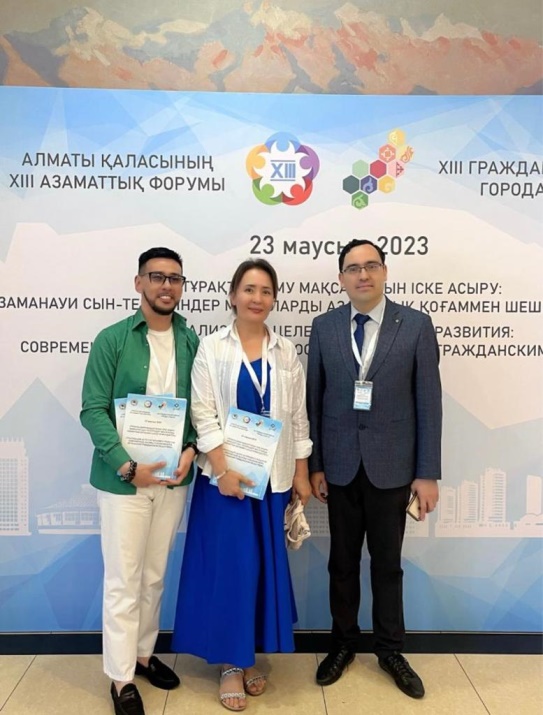 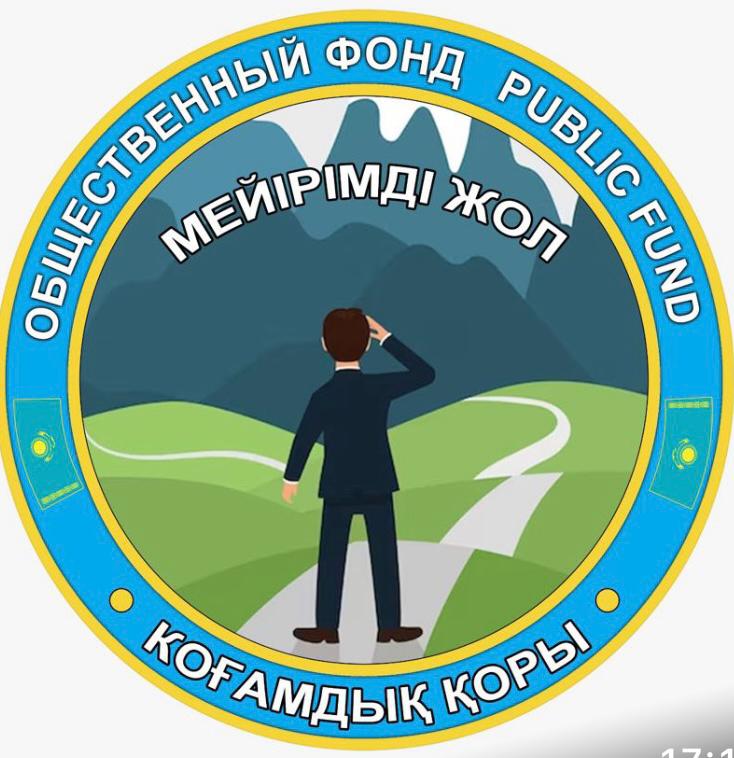 Благодарю за внимание!

Наши контакты:
город Алматы улица 2-я Гончарная 21 а 
8 7717621027
Е-mail: madiyar.abdilov 
Инстаграмм: Npo Meyirimdi jol